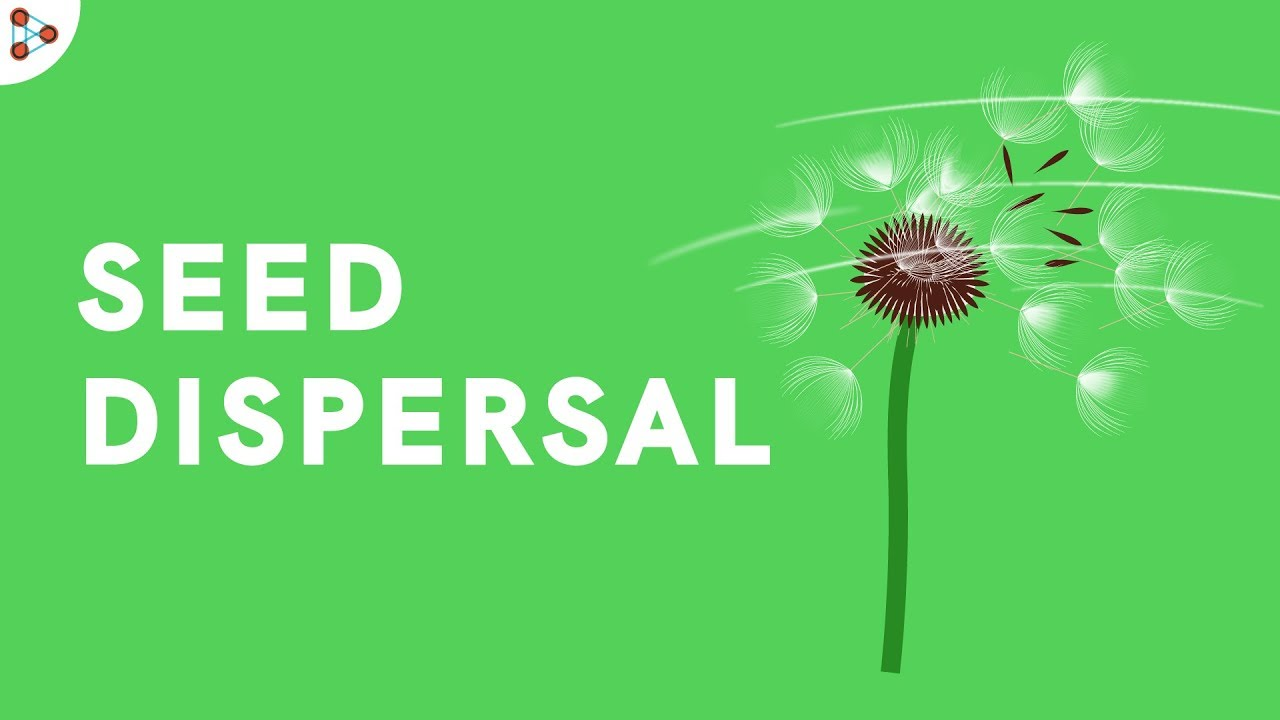 Introduction: Watch vid - BBC Bitesize - Seeds and Seed Dispersal
Investigating Seed Dispersal
Plants have many ways of dispersing (spreading out their seeds). But why do they do this?
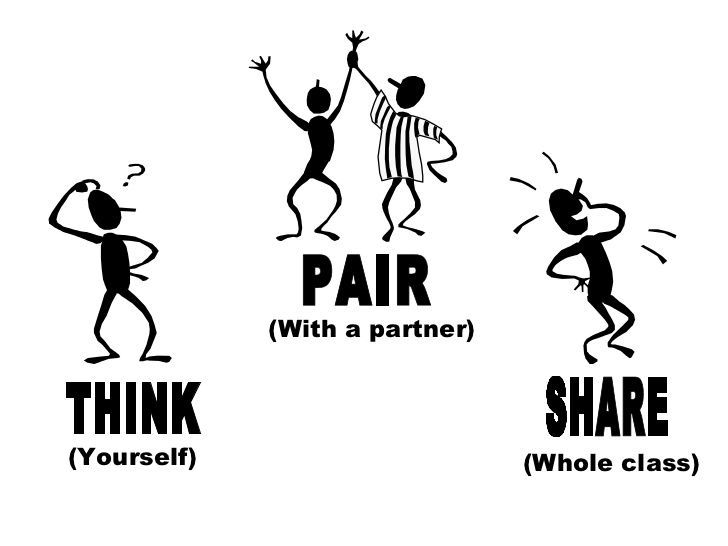 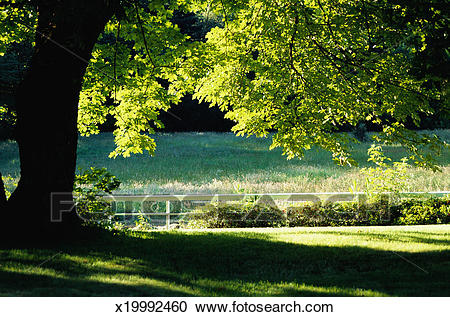 Clue - Why might another tree find it hard to grow here?
Investigating Seed Dispersal

Task 1 - Make your Sycamore seeds

Task 2 - Discuss the following question

How does the weight of a Sycamore seed affect the time it takes to fall?


Task 3 - Investigate using the instruction sheet to guide you